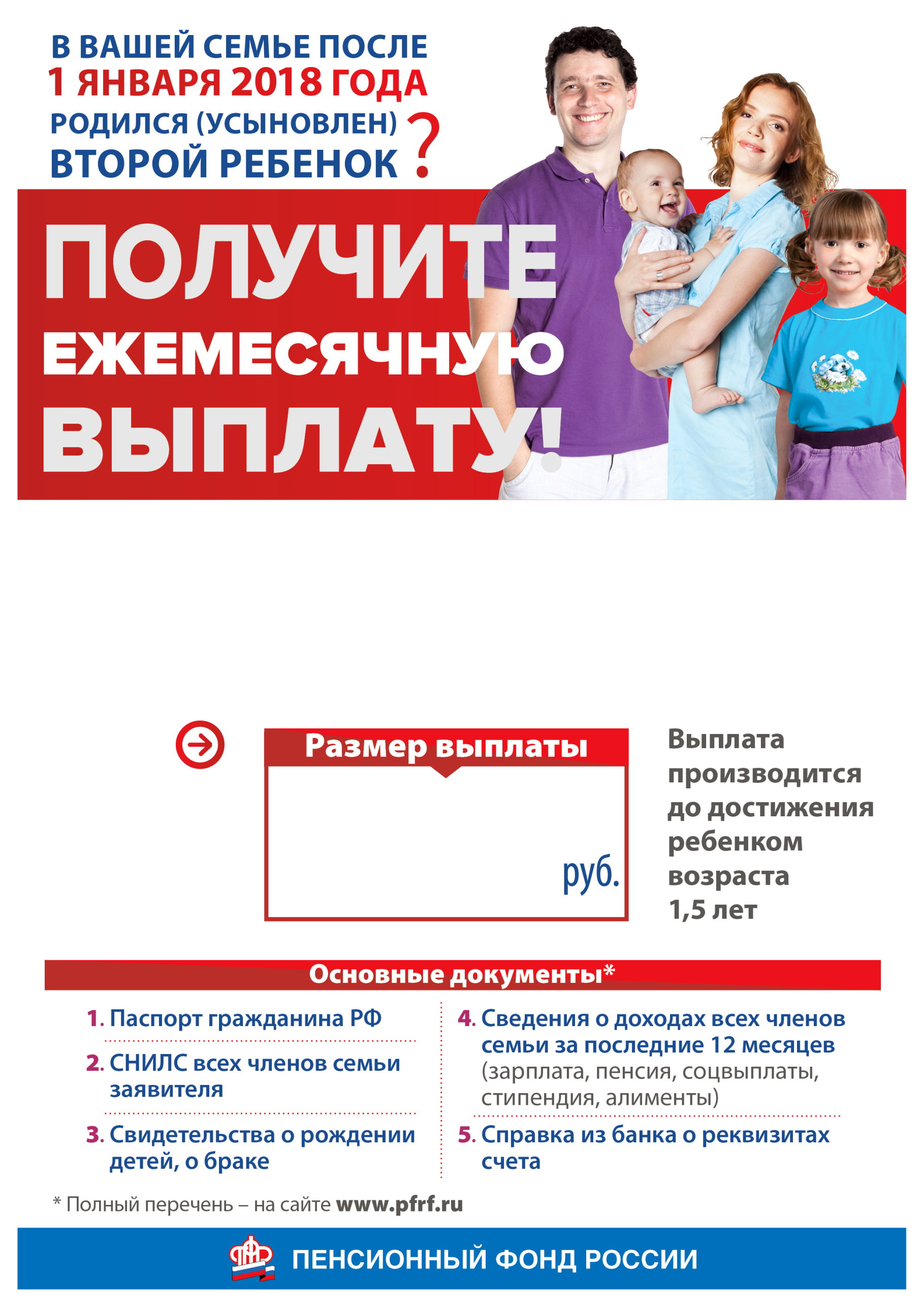 Если ежемесячный доход на каждого члена вашей семьи (дети и их родители) за последние 12 месяцев был меньше 15747 рублей, Вы имеете право на ежемесячную выплату из средств материнского капитала.
9680
Ленинградская область